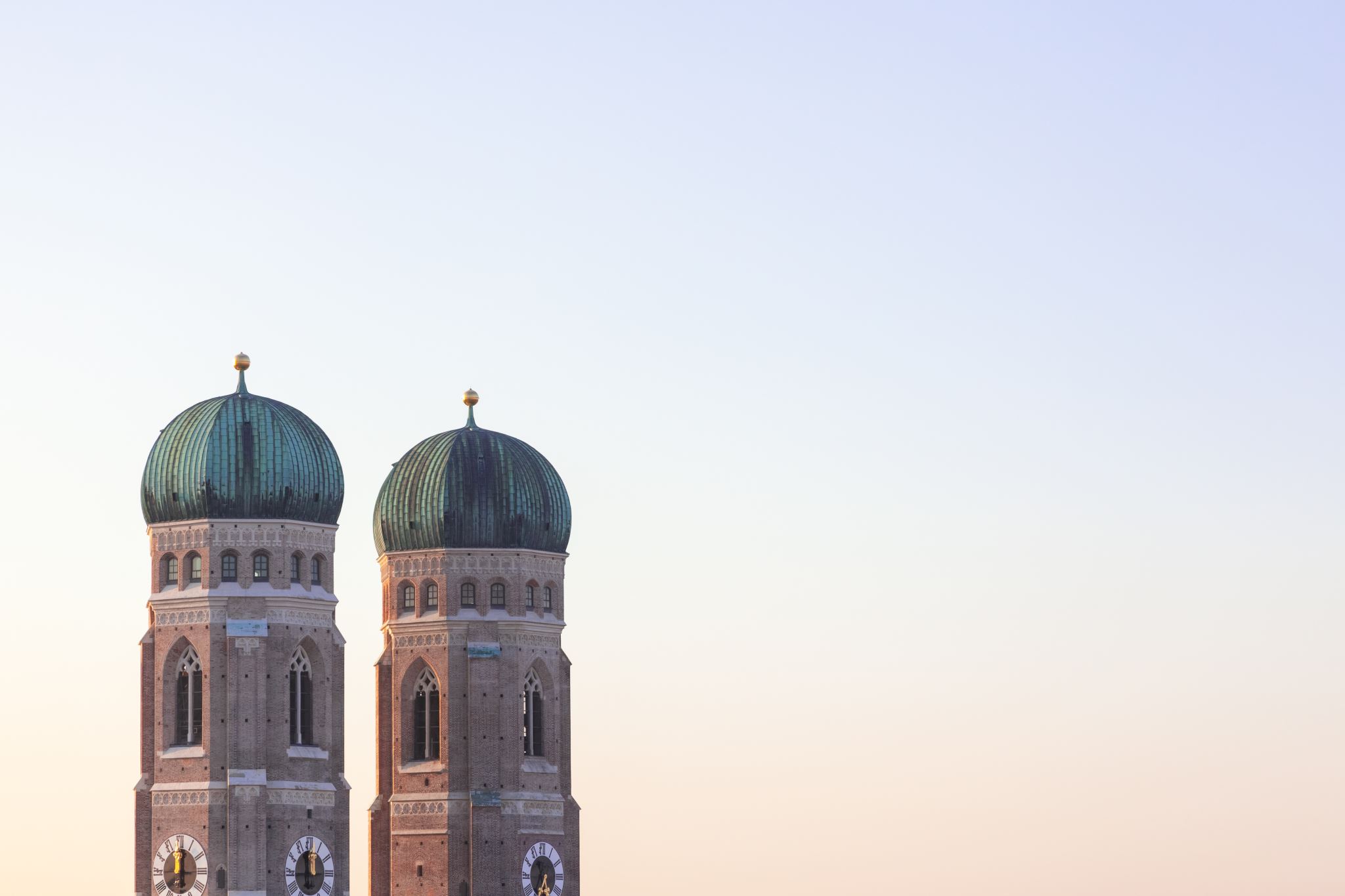 Towers, Tunnels and Turrets
Key Stage 1 – English
Non-Fiction
Term 4 Week 1 – ThursdayFeatures of an Information Text
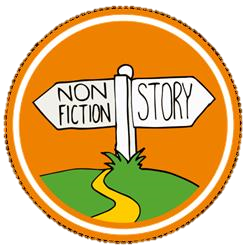 LI: To write a non-fiction text
I can recognise the main heading, introduction, subheading and topic of an information text (non-chronological report)
I make up short sentences to express my thoughts loud. [Level 1]
I write a short phrase using the sounds I already know. [Level 1]
I discuss my favourite words and phrases. [Level 2 & 3]
I talk about the meaning of words I know and the meaningof new words. [Level 2 & 3]
I join my sentences together to write a non-chronological report. [Level 2]
I  write for different purposes using ideas and language from things I’ve read. [Level 3]
      Use the basics!!  Make sure you use capital letters, full stops and question marks correctly.
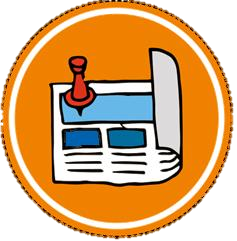 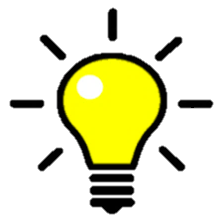 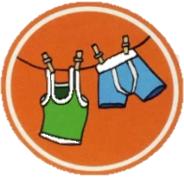 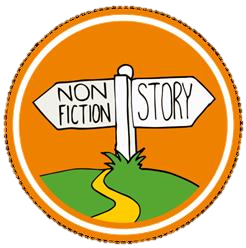 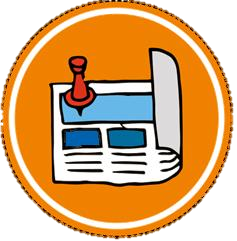 LI: To write a non-fiction text
Can you remember the shape parts to write a non-fiction text?
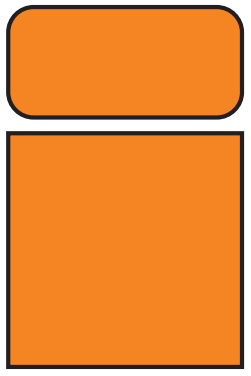 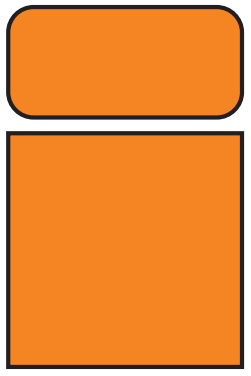 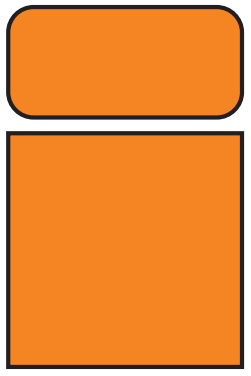 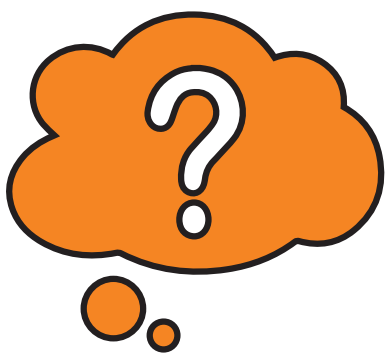 Sub-Heading
Sub-Heading
Sub-Heading
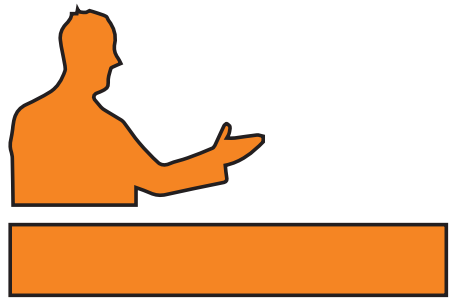 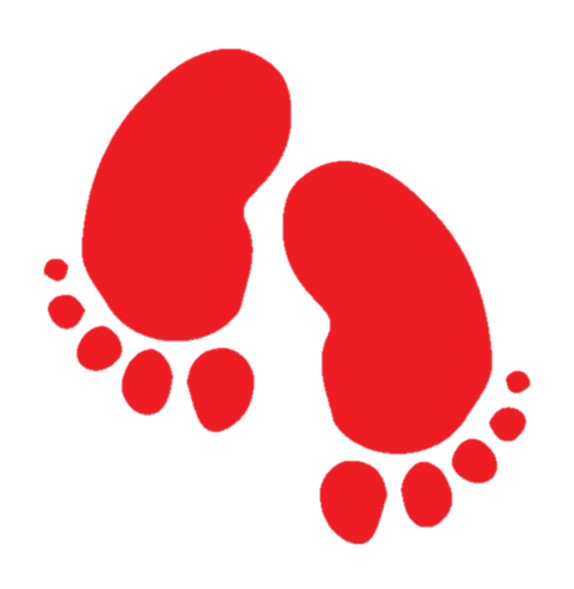 Main Heading
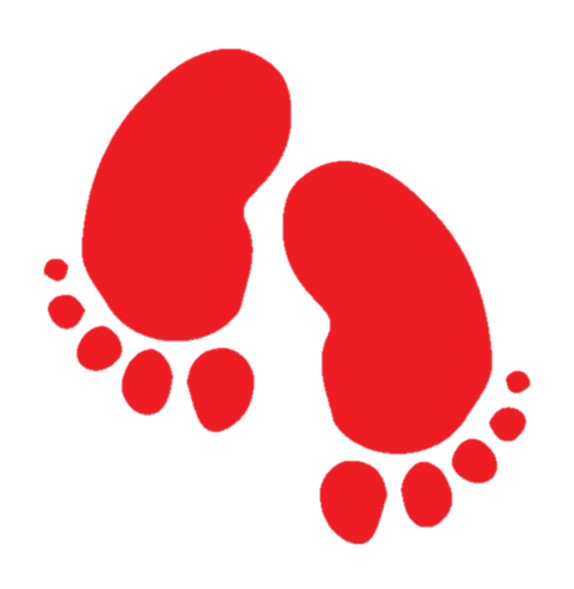 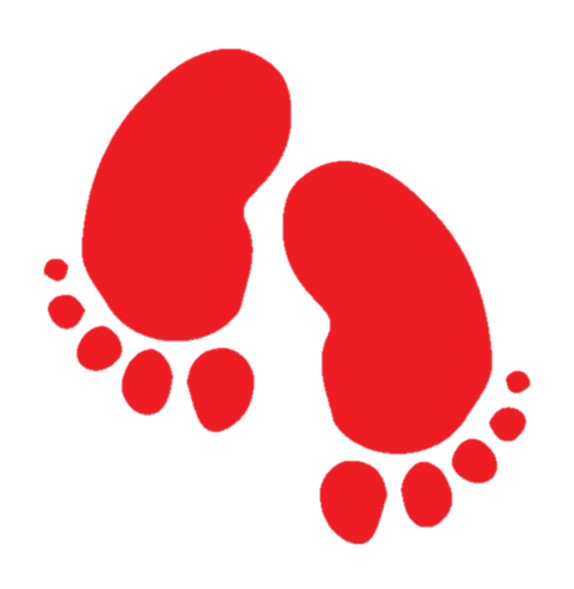 Topic
Topic
Topic
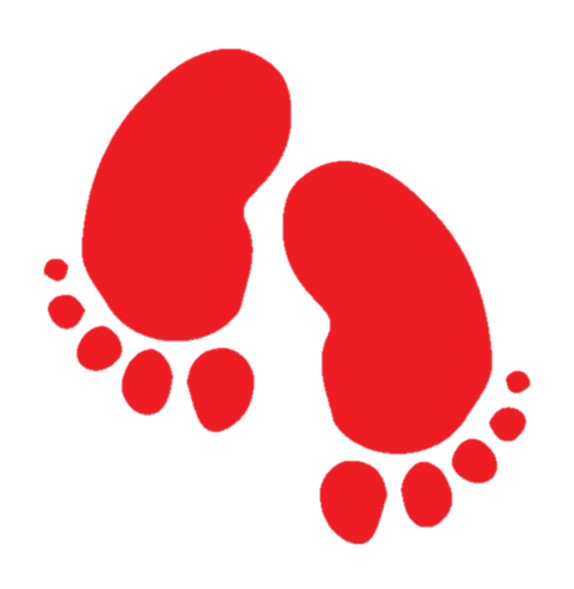 Introduction
Thinking Question
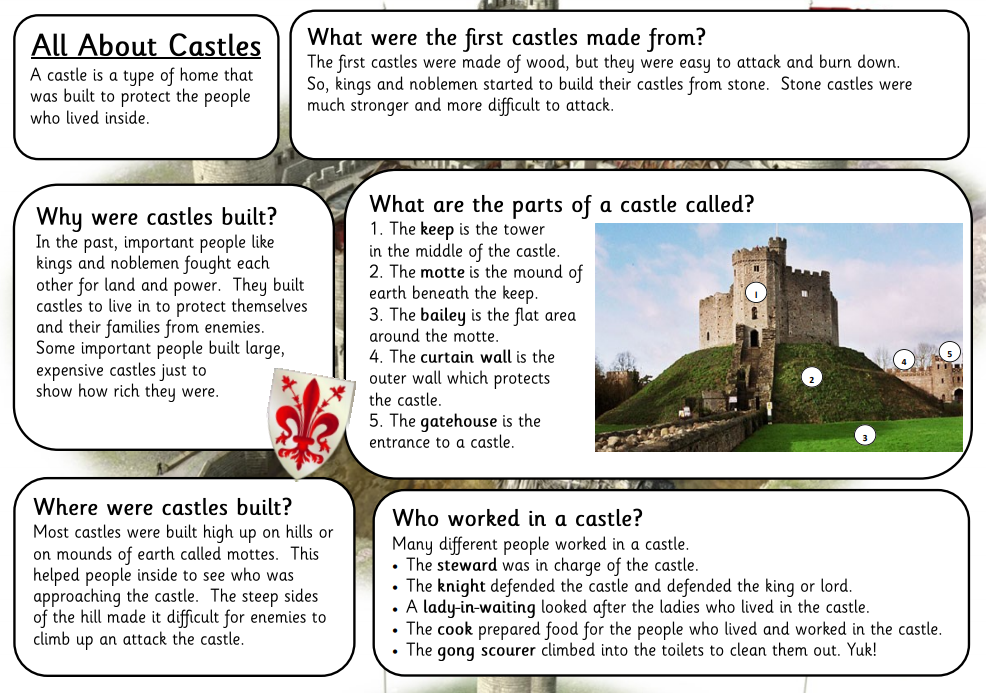 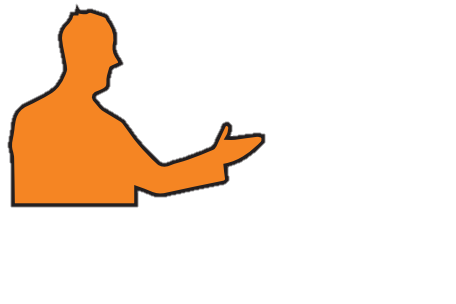 Main-Heading
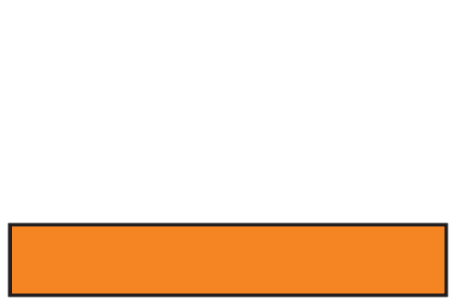 Introduction
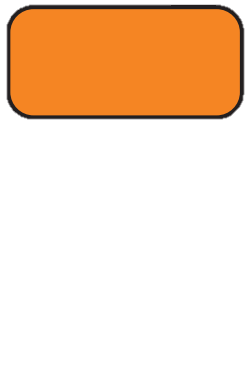 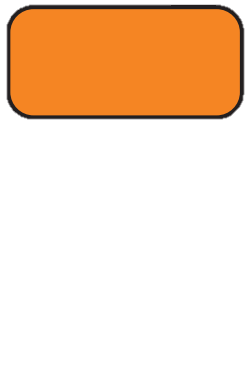 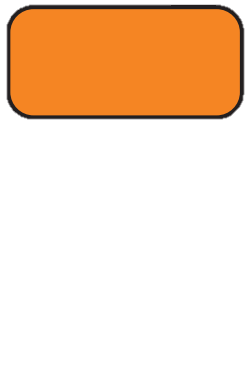 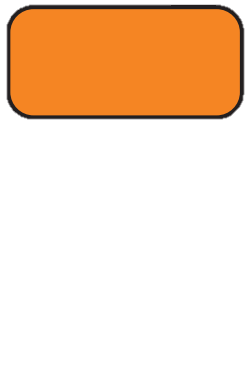 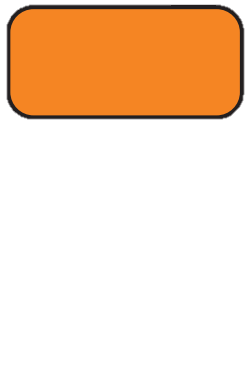 Sub-Heading
Sub-Heading
Sub-Heading
Sub-Heading
Sub-Heading
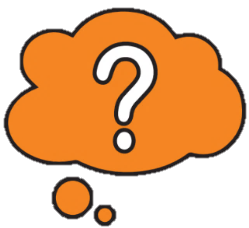 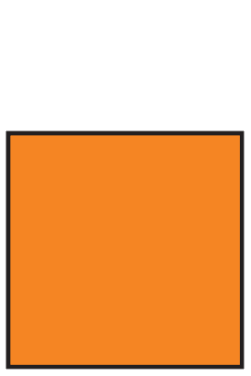 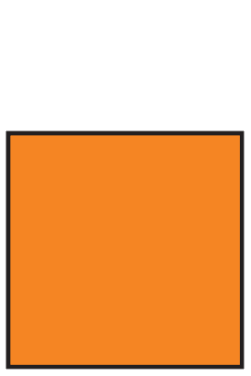 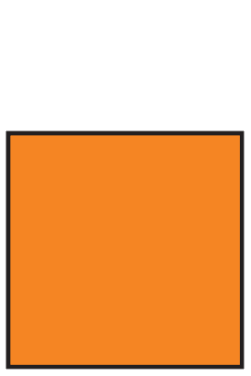 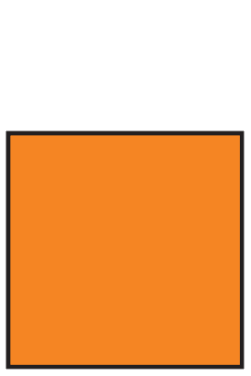 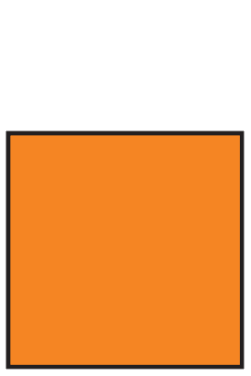 Topic
Topic
Topic
Topic
Topic
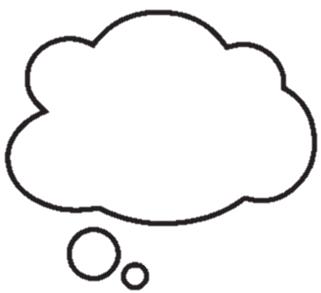 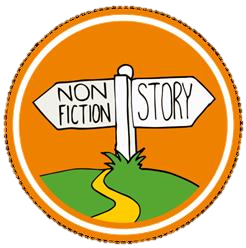 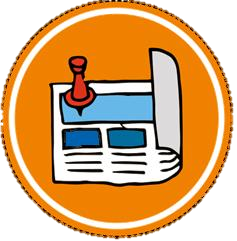 Sub - Heading and Topic
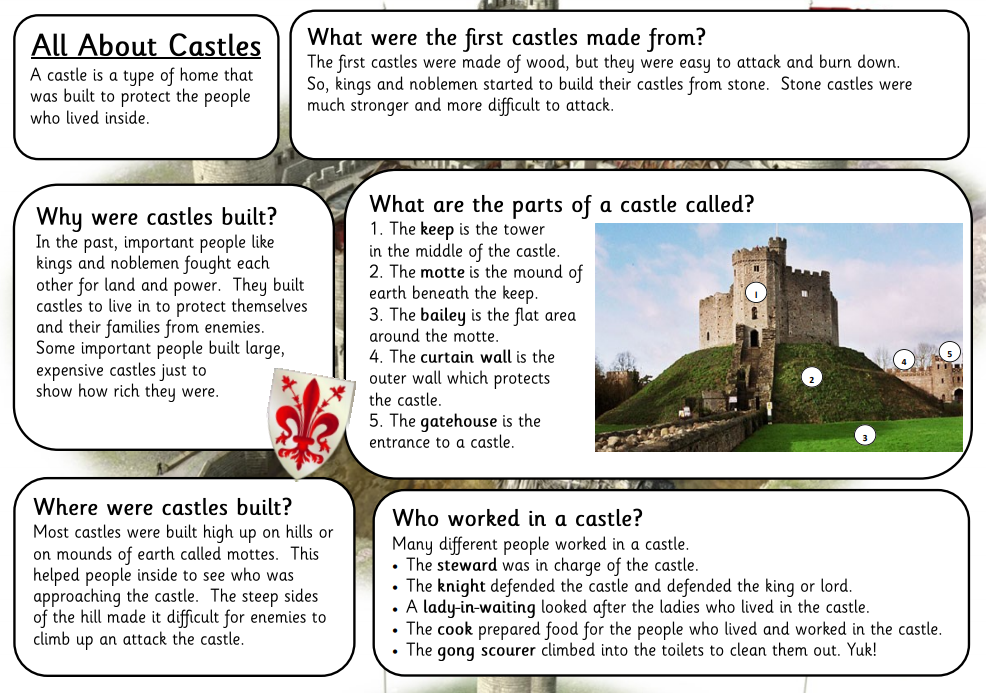 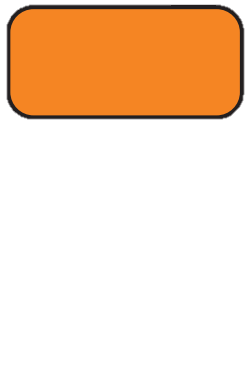 Sub-Heading
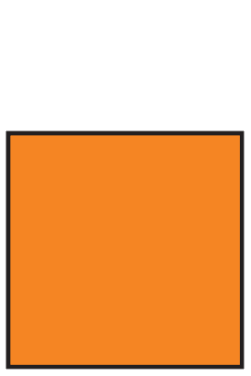 Topic
All the sentences begin with the same sentence starter.Use your own words to label and describe the castles features of the castle.You could use the information sheets to help you.
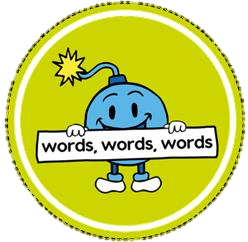 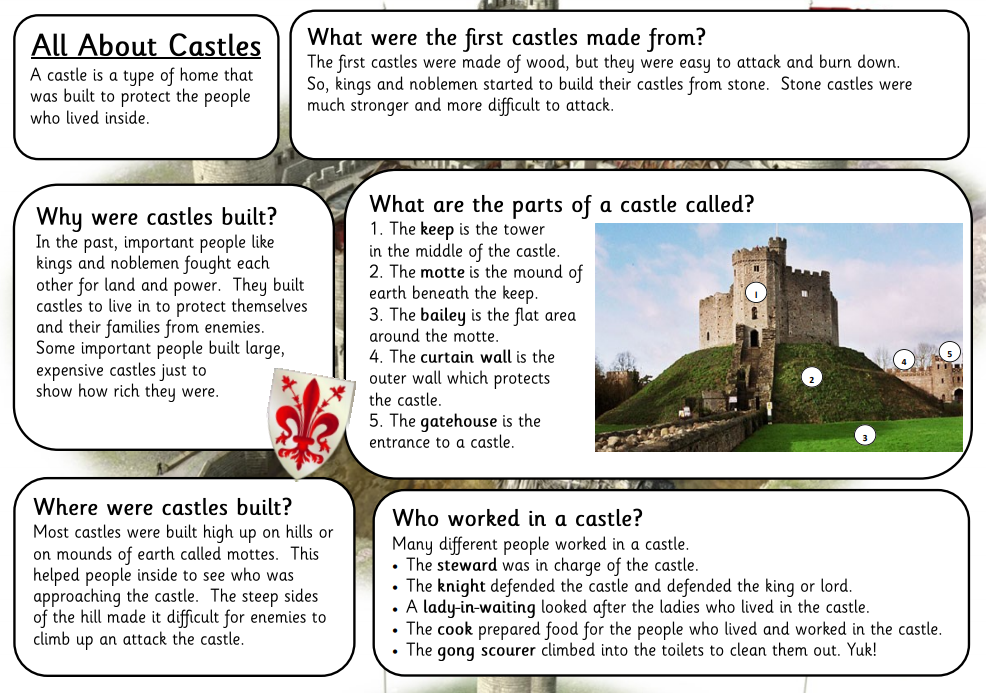 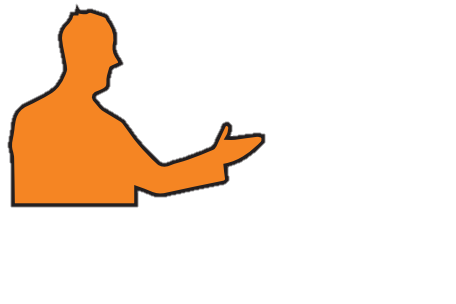 Main-Heading
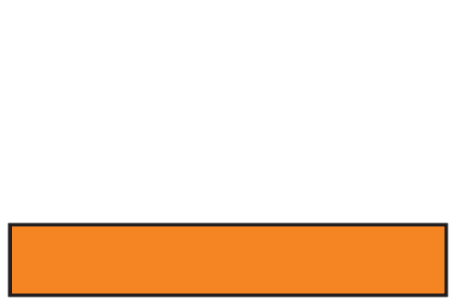 Introduction
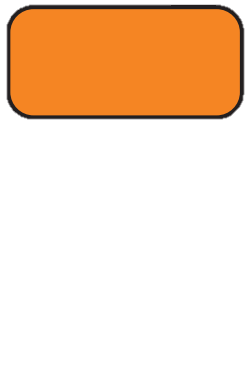 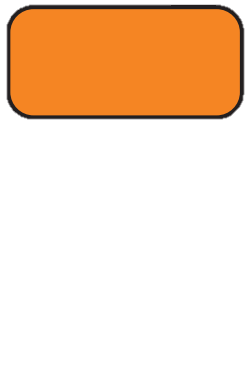 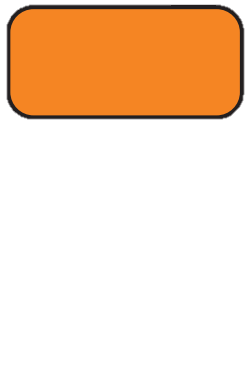 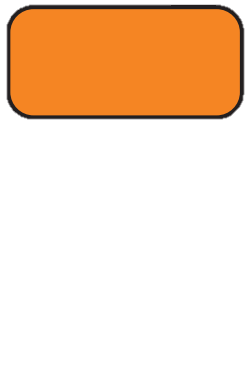 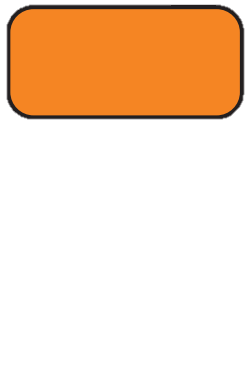 Sub-Heading
Sub-Heading
Sub-Heading
Sub-Heading
Sub-Heading
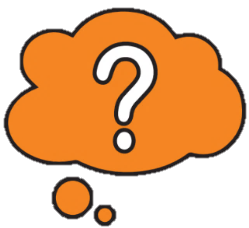 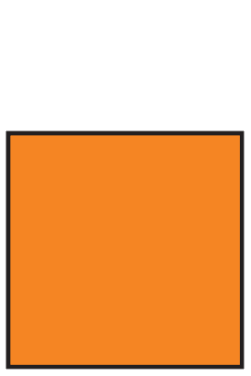 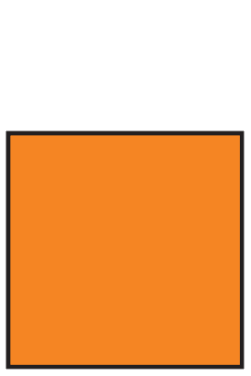 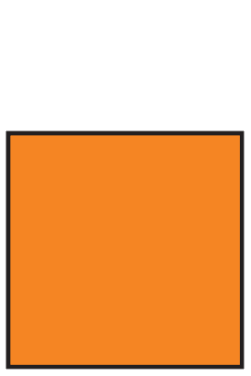 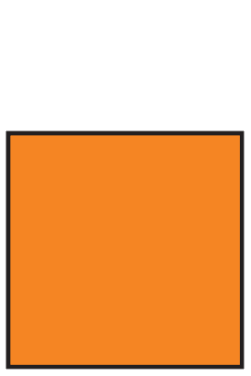 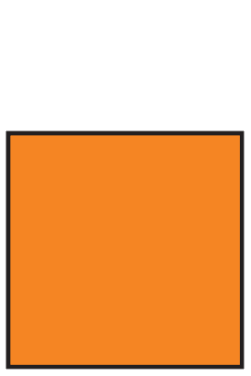 Topic
Topic
Topic
Topic
Topic
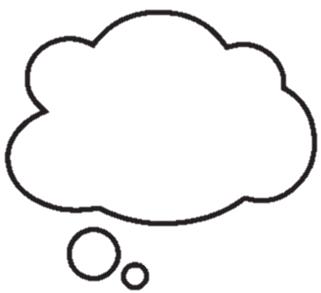 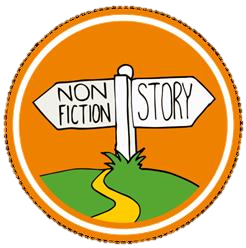 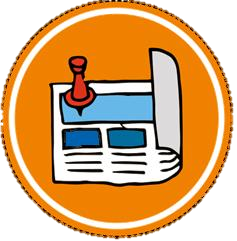 Sub - Heading and Topic
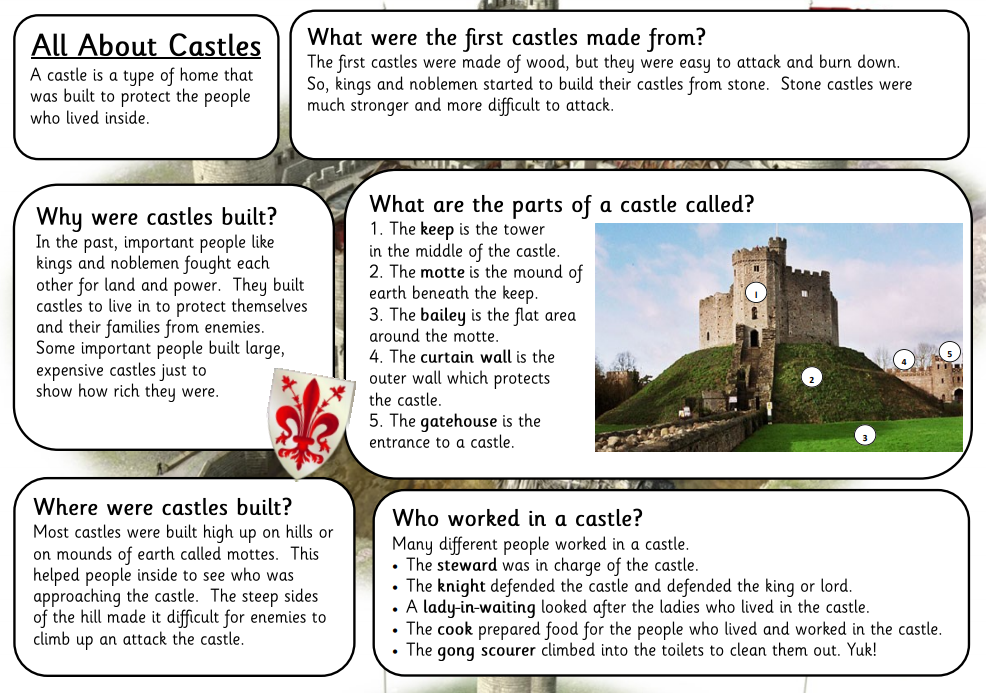 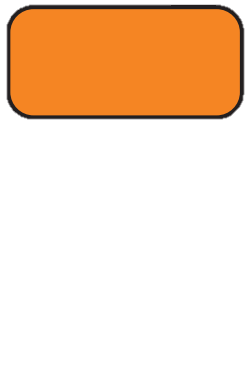 Sub-Heading
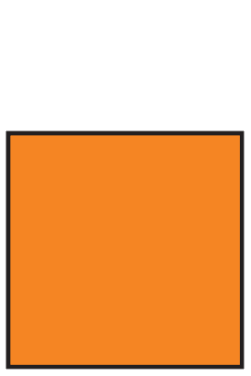 Topic
Use your own words to describe some of the jobs that people hadin the castle.You could use the information sheets from yesterday to help you.
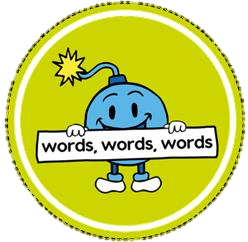 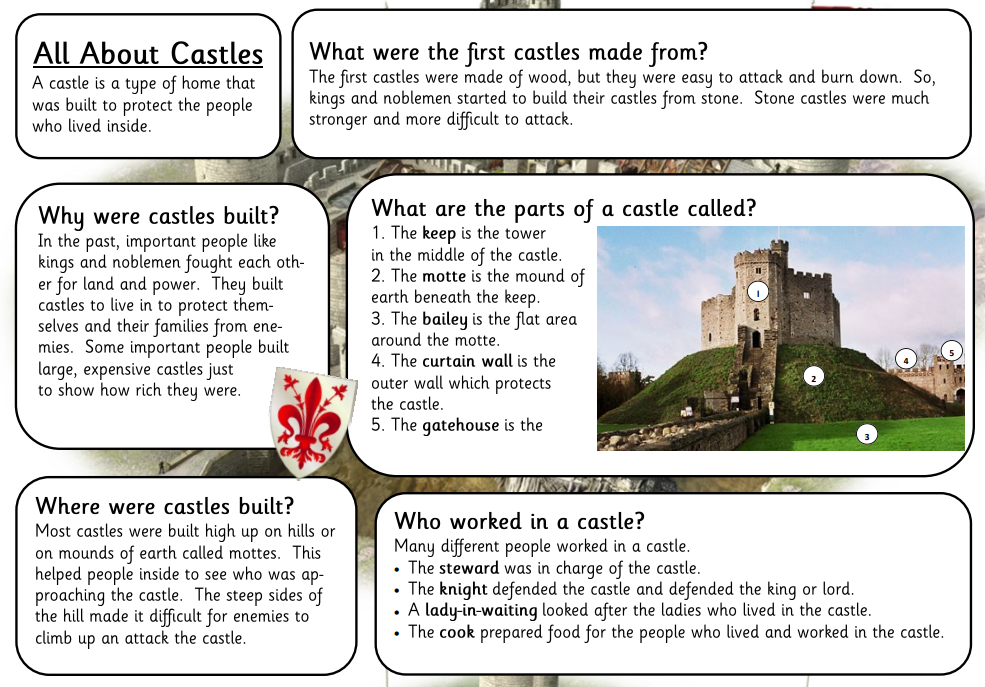 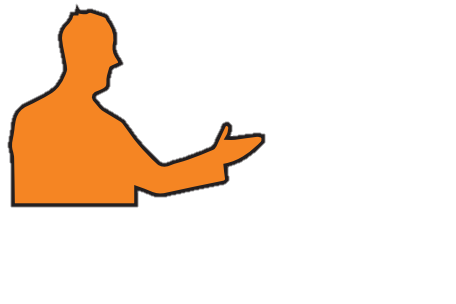 Main-Heading
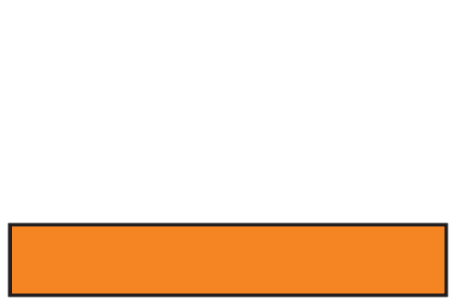 Introduction
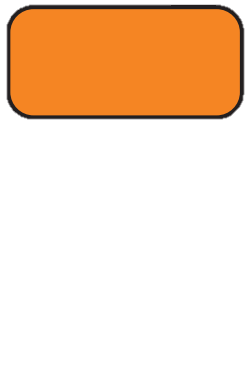 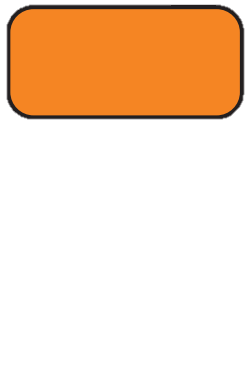 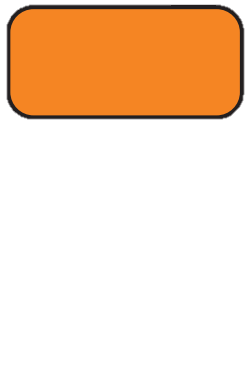 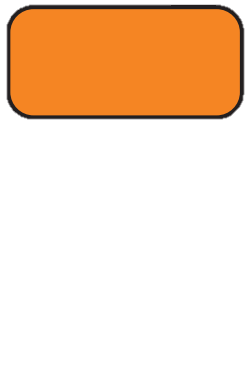 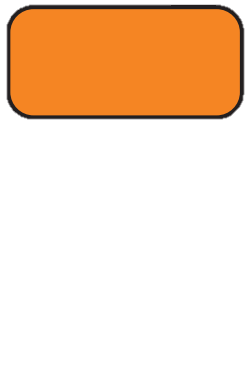 Sub-Heading
Sub-Heading
Sub-Heading
Sub-Heading
Sub-Heading
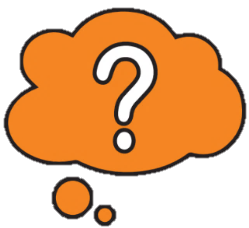 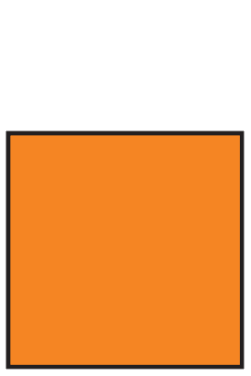 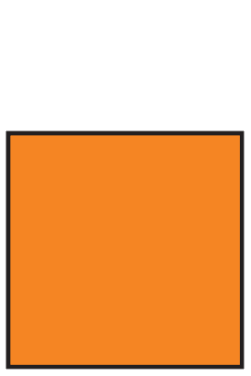 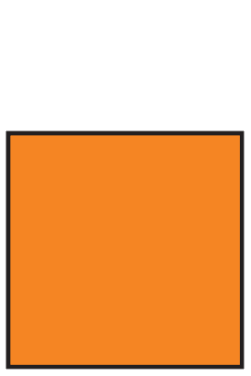 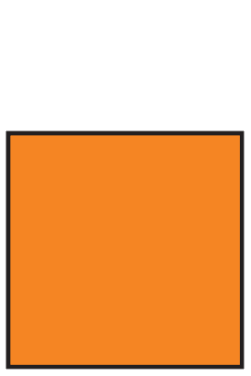 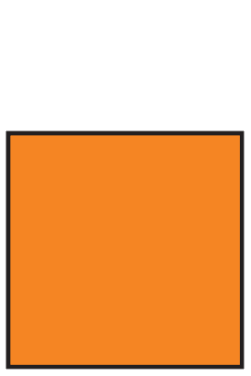 Topic
Topic
Topic
Topic
Topic
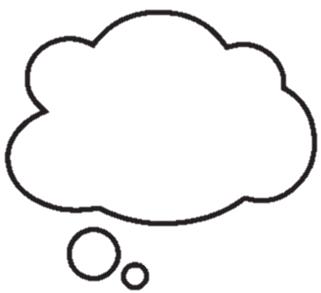 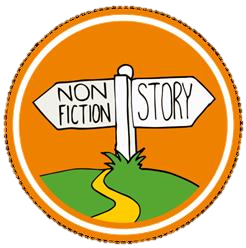 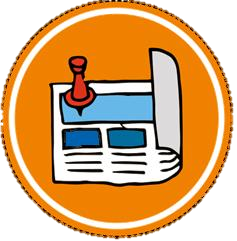 Thinking Question
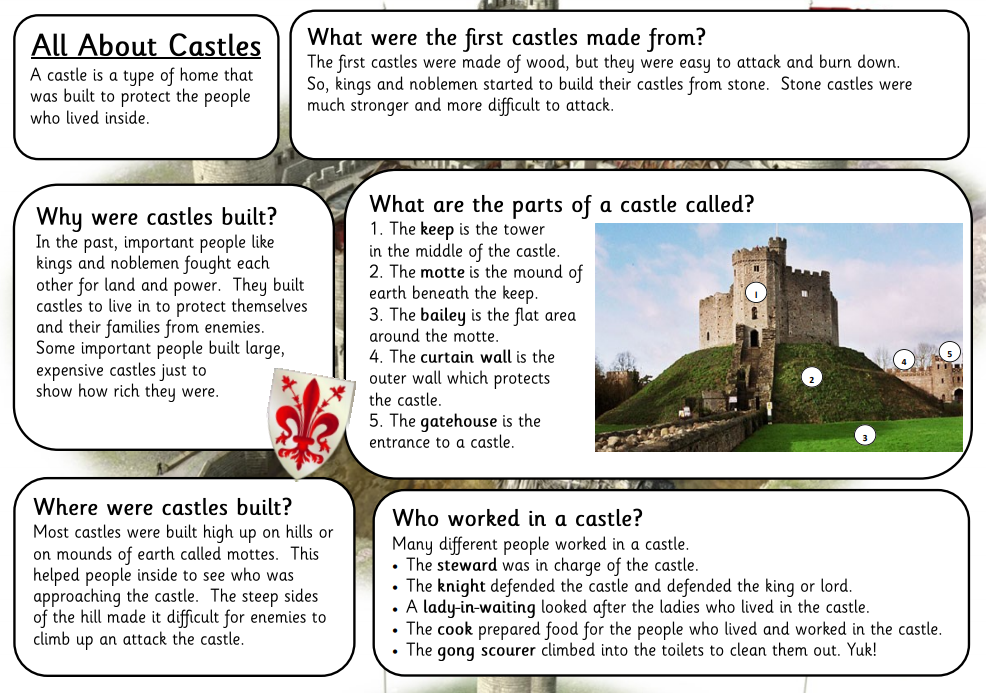 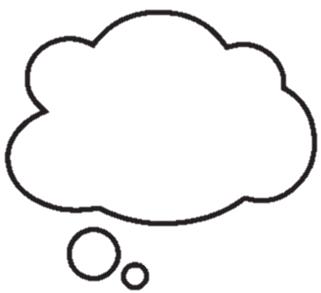 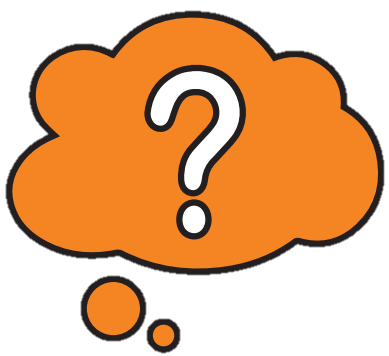 Write your own thinking question.You could one use of these sentence starters:Did you know... ?What would you ...?
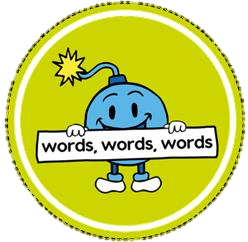 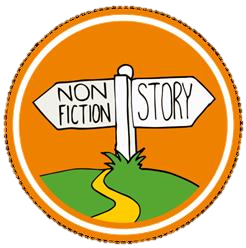 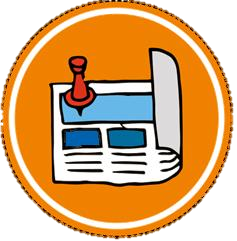 Time to check your writing.
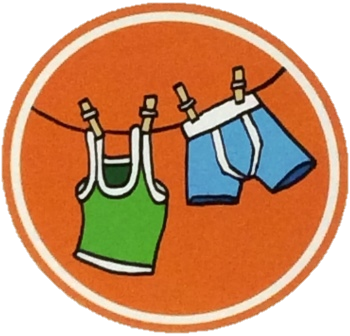 Capital letters,full stopsand question marks.
Spelling.
Do your sentences make sense?
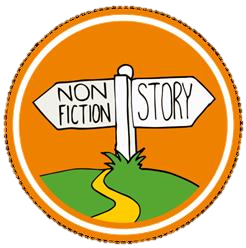 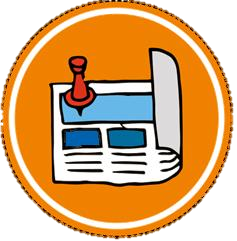 What is an information text?
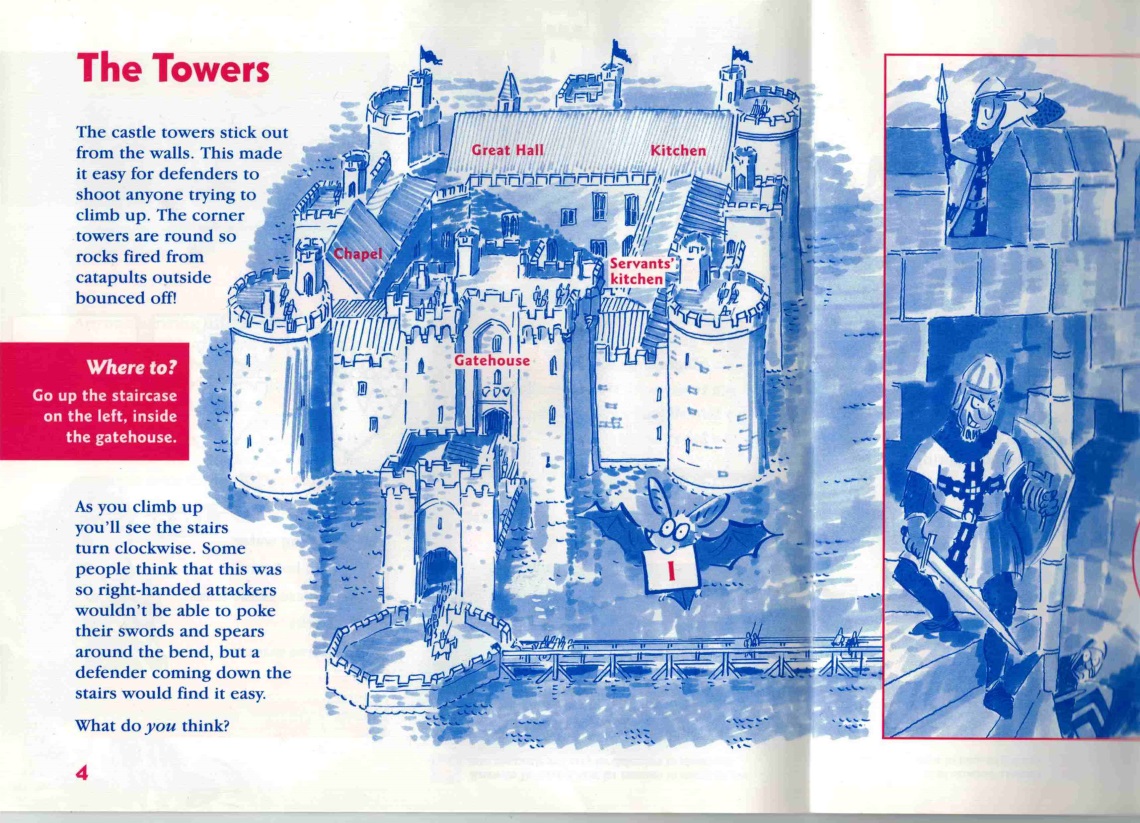 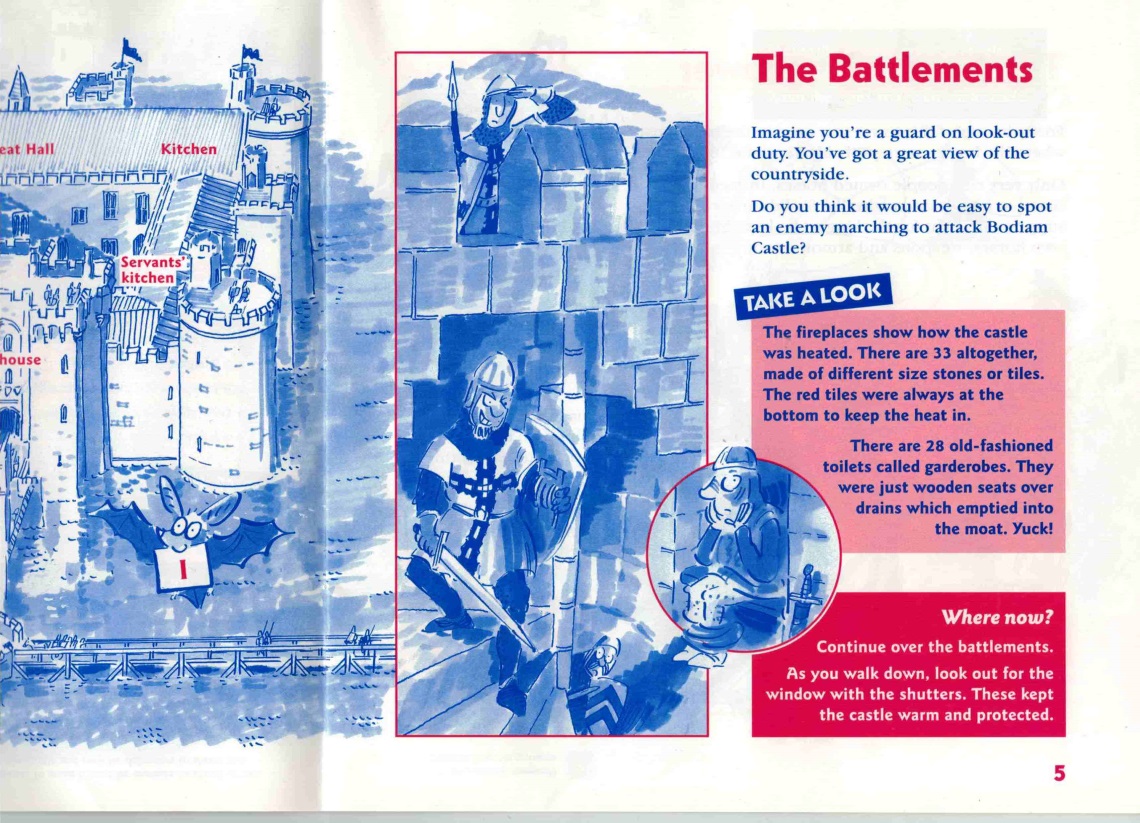 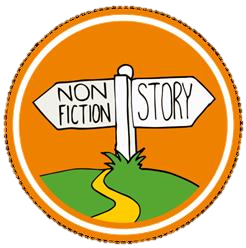 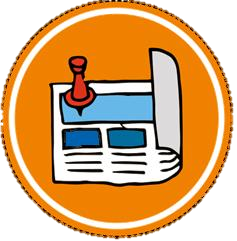 What is an information text?
https://www.dkfindout.com/uk/history/castles/
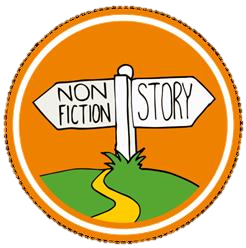 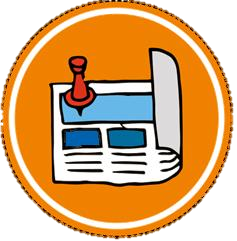 What is an information text?
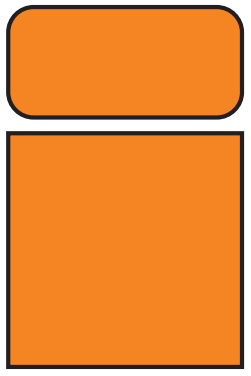 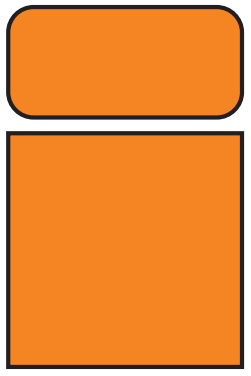 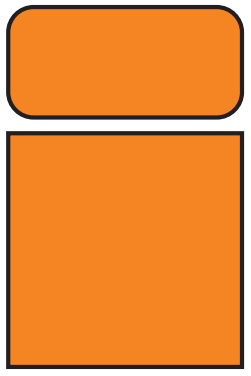 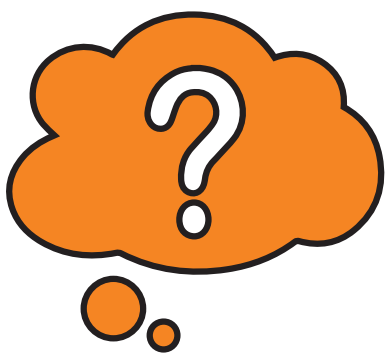 Sub-Heading
Sub-Heading
Sub-Heading
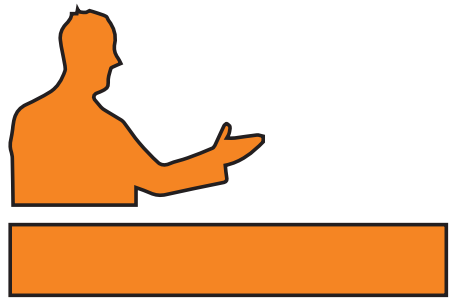 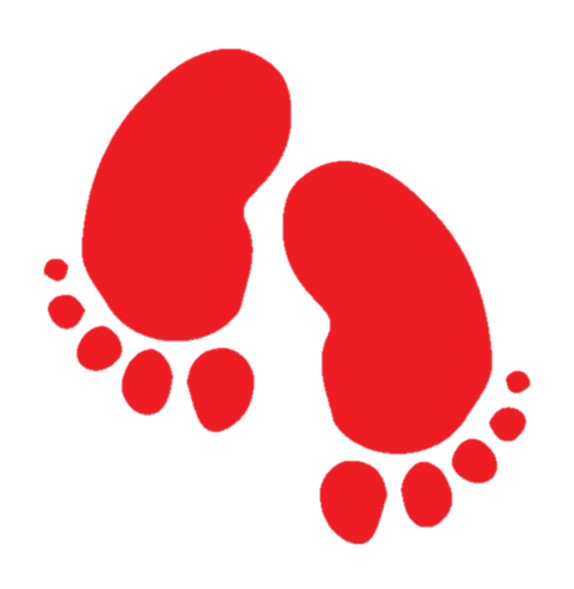 Main Heading
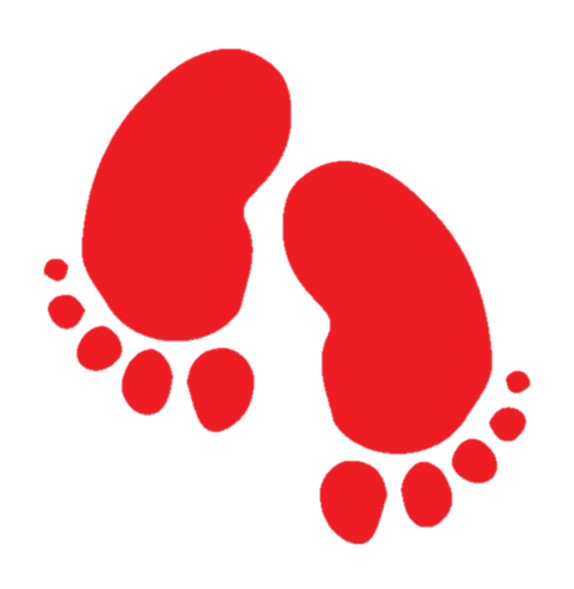 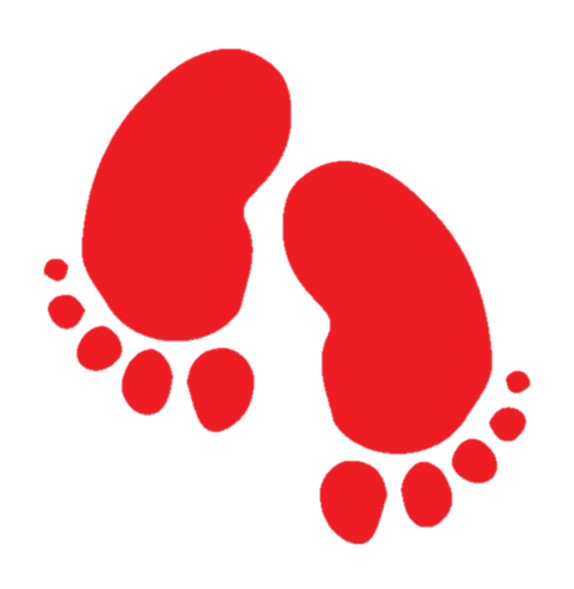 Topic
Topic
Topic
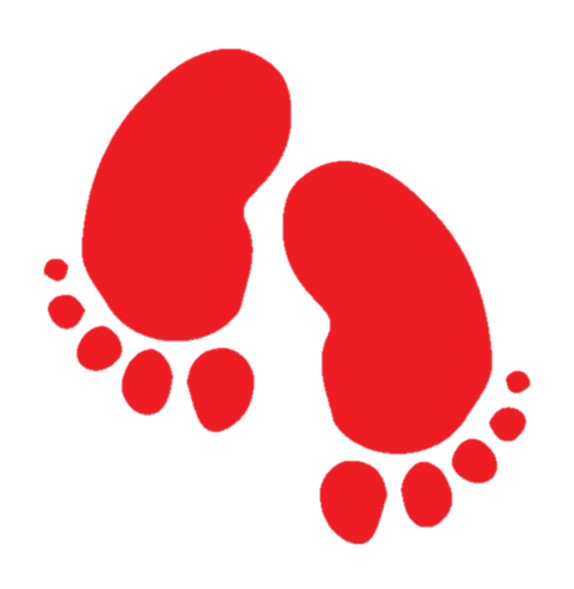 Introduction
Thinking Question